Δομή Απασχόλησης & Σταδιοδρομίας Δ.Π.Θ.
site: dasta.duth.gr
email: dasta@duth.gr
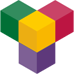 Δομή Απασχόλησης & Σταδιοδρομίας
Συντονιστική Επιτροπή ΔΑΣΤΑ
Δομή Απασχόλησης & Σταδιοδρομίας
Γραφείο Διασύνδεσης
Μονάδα Καινοτομίας &     
   Επιχειρηματικότητας
Εκπαίδευση
Απασχόληση
Κατάρτιση
Δια βίου Μάθηση
Επιχειρηματικότητα
Καινοτομία
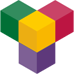 Δομή Απασχόλησης & Σταδιοδρομίας
Οι κόμβοι των Υπηρεσιών της ΔΑΣΤΑ:

     Κόμβοι                           τηλ.                           
     
        Ξάνθη 		            25410 79430
Κομοτηνή	                            25310 39343	
Αλεξανδρούπολη        	            2551030022  
Ορεστιάδα 		            2552041186
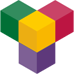 Δομή Απασχόλησης & Σταδιοδρομίας
Στάδια Επαγγελματικής Ανάπτυξης

Ενημέρωση
Σύνταξη Βιογραφικού Σημειώματος
Δικτύωση
Επαγγελματική Συνέντευξη
Προσαρμογή στο Επαγγελματικό Περιβάλλον
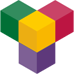 Δομή Απασχόλησης & Σταδιοδρομίας
Βασικοί άξονες λειτουργίας: 

Τρεις είναι οι βασικοί άξονες λειτουργίας της ΔΑΣΤΑ του Δ.Π.Θ.

Ενημέρωση
Συμβουλευτική
Δικτύωση
Γραφείο Διασύνδεσης Δ.Π.Θ.
site: career.duth.gr
email: career@duth.gr
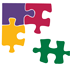 Γραφείο Διασύνδεσης
Σχεδιάγραμμα Υπηρεσιών Γραφείου Διασύνδεσης Δ.Π.Θ.
Ενημέρωση

Εκπαίδευση
Κατάρτιση/Επιμόρφωση
Απασχόληση
Δια βίου μάθηση
Συμβουλευτική

Ομαδική (σύνταξη CV, συνοδευτικής επιστολής, κ.τ.λ)
Ατομική (επαγγελματική ανάπτυξη)
Δικτύωση

Επαφή με φορείς / Εταιρείες

Εκδηλώσεις
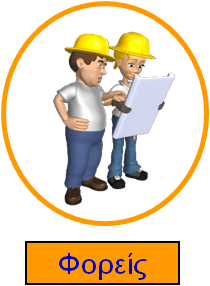 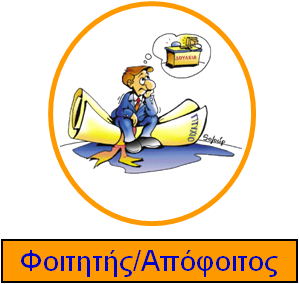 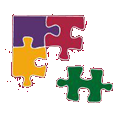 Γραφείο Διασύνδεσης  
Δ.Π.Θ.
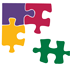 Γραφείο Διασύνδεσης
Εκπαίδευση

 Μεταπτυχιακά Ελλάδας (Βάση Μεταπτυχιακών ΑΕΙ & ΤΕΙ)
 Μεταπτυχιακά Εξωτερικού
 Θέσεις Υποψήφιων Διδακτόρων (Ελλάδας & Εξωτερικού)
 Υποτροφίες Εσωτερικού
 Υποτροφίες Εξωτερικού
 Διαγωνισμοί
 Οδηγός Τμημάτων Δ.Π.Θ.
 Οδηγός Μεταπτυχιακών Προγραμμάτων Δ.Π.Θ.
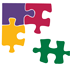 Γραφείο Διασύνδεσης
Κατάρτιση 

 Θέσεις Πρακτικής Άσκησης στην Ελλάδα
Θέσεις Πρακτικής Άσκησης Εξωτερικού
 Θέσεις Εθελοντισμού στην Ελλάδα
 Θέσεις Εθελοντισμού στο Εξωτερικό
Προγράμματα Κινητικότητας
 Ανταλλαγές Φοιτητών
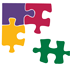 Γραφείο Διασύνδεσης
Απασχόληση 

 Θέσεις Εργασίας στο Δημόσιο (Τακτικό, Εποχικό, Μερικής Απασχόλησης, Συμβάσεις Έργου)
 Θέσεις Εργασίας στον Ιδιωτικό Τομέα (Ελλάδα, Κύπρος , Εξωτερικό)
 Θέσεις Εργασίας σε Φορείς
 Θέσεις Εργασίας στο Ε.Σ.Υ.
 Θέσεις Εργασίας στο Δ.Π.Θ.
 Θέσεις Εργασίας σε Διεθνείς Οργανισμούς
 Θέσεις Εργασίας σε Φορείς Ευρωπαϊκής Ένωσης
 Θέσεις Εργασίας σε Μη Κερδοσκοπικούς Οργανισμούς
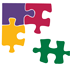 Γραφείο Διασύνδεσης
Επιπλέον 

Ο δικτυακός τόπος του Γραφείου Διασύνδεσης Δ.Π.Θ. περιέχει επιπλέον άρθρα που αφορούν:

Ειδήσεις
Εκδηλώσεις
Νομοθεσία
Επαγγελματικά Δικαιώματα
Ενδιαφέροντα Άρθρα
Ερευνητικά Προγράμματα
Δελτία Τύπου Φορέων
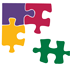 Γραφείο Διασύνδεσης
Συμβουλευτική 

Άρθρα στο δικτυακό τόπο σε θέματα:
Επαγγελματικής Ανάπτυξης
Ψυχολογίας

Οδηγοί που αφορούν:
Επαγγελματική Συμβουλευτική για Νέους & Νέες
Συμβουλευτική στον Τομέα της Επιχειρηματικότητας
Μονάδα Καινοτομίας & Επιχειρηματικότητας Δ.Π.Θ.
site: http://epixeireite.duth.gr 
email: epixeireite@duth.gr
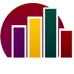 Μονάδα Καινοτομίας & Επιχειρηματικόητας
Υποστηρίζει:
Την παραγωγή εκπαιδευτικού υλικού

Τη διοργάνωση επισκέψεων σε παραγωγικούς φορείς

Τη διεξαγωγή σεμιναρίων
Την προβολή καλών πρακτικών επιχειρηματικής δραστηριότητας

Τη διοργάνωση εκδηλώσεων ειδικής θεματολογίας

Τις υπηρεσίες συμβουλευτικής (mentoring)

Την ενημέρωση σχετικά με ευκαιρίες χρηματοδότησης
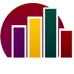 Μονάδα Καινοτομίας & Επιχειρηματικόητας
Στόχοι της Μ.Κ.Ε.

Μέσα από την υλοποίηση των δραστηριοτήτων των Μονάδων αναμένεται:
Ανάπτυξη επιχειρηματικής νοοτροπίας και κουλτούρας στο φοιτητικό πληθυσμό.
Ανάπτυξη θετικής στάσης και νοοτροπίας ως προς την επιχειρηματικότητα και την ανάληψη επιχειρηματικών πρωτοβουλιών.
Ανάδειξη της καινοτομίας και επιχειρηματικότητας ως σημαντικής προοπτικής απασχόλησης.
Παροχή γνώσεων σχετικά με την επιχειρηματικότητα και ανάπτυξη βασικών, αλλά και εξειδικευμένων επιχειρηματικών δεξιοτήτων / ικανοτήτων.
Υποστήριξη για την ίδρυση νέων παραγωγικών μονάδων ή την ανάληψη επιχειρηματικής πρωτοβουλίας.
Ενίσχυση της συνεργασίας μεταξύ της ακαδημαϊκής κοινότητας και των παραγωγικών φορέων.
Προαγωγή της έρευνας σε συναφή με την επιχειρηματικότητα πεδία
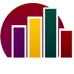 Μονάδα Καινοτομίας & Επιχειρηματικόητας
Αναμενόμενα οφέλη για φοιτητές και συμμετέχοντες
Τα ευρύτερα κοινωνικά και οικονομικά οφέλη που προκύπτουν από την υλοποίηση της Πράξης είναι τα εξής:
Προοπτικές αύξησης της απασχολησιμότητας των ωφελούμενων
Προώθηση της τοπικής ανάπτυξης της περιοχής της Θράκης
Προώθηση της επιχειρηματικότητας
Προώθηση ίσων ευκαιριών
Προώθηση της ισότητας των δύο φύλων
Ανάπτυξη της επαγγελματικής συνείδησης
Ανάπτυξη επιχειρηματικής νοοτροπίας και κουλτούρας
Ανάδειξη της καινοτομίας και της επιχειρηματικότητας ως σημαντικής προοπτικής απασχόλησης
Υποστήριξη για την ίδρυση νέων παραγωγικών μονάδων ή την ανάληψη επιχειρηματικής πρωτοβουλίας
Βελτίωση της ανταγωνιστικότητας, ειδικά στην Περιφέρεια Ανατολικής Μακεδονίας και Θράκης
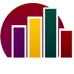 Μονάδα Καινοτομίας & Επιχειρηματικόητας
Κρίσιμα ζητήματα

Σύνδεση και προσέλκυση ενδιαφέροντος για συμμετοχή των τοπικών παραγωγικών φορέων
Συμμετοχή όλων των τμημάτων  του Δ.Π.Θ.
Ανάπτυξη εξειδικευμένου υλικού για προσαρμογή στις ανάγκες των διαφορετικών τμημάτων και επιστημών (θετικών, ανθρωπιστικών)
Επιλογή και καταλληλότητα μεντόρων για συμβουλευτική υποστήριξη
Ανταλλαγή εμπειρίας, γνώσης και καλών πρακτικών με άλλους πανεπιστημιακούς φορείς
Κουλτούρα/ νοοτροπία για αποδοχή ενεργειών ανάπτυξης καινοτομίας & επιχειρηματικότητας
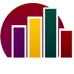 Μονάδα Καινοτομίας & Επιχειρηματικόητας
Δικτυακός τόπος 
http://epixeireite.duth.gr

Κατηγορίες Πληροφόρησης:
Ειδήσεις (Επιχειρηματικότητας / Καινοτομίας)
Διαγωνισμοί
Εκδηλώσεις
Ενδιαφέροντα Άρθρα
Νομοθεσία
Συνεργασίες
Προγράμματα Χρηματοδότησης
Success Stories
Start up επιχειρήσεις
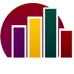 Μονάδα Καινοτομίας & Επιχειρηματικόητας
Επιπλέον,
Παρέχονται εξειδικευμένες πληροφορίες σχετικά με τη σύσταση και τις μορφές των επιχειρήσεων
Υπάρχει διαδικασία εγγραφής του χρήστη στο newsletter που εκδίδεται σε εβδομαδιαία βάση
Εξελίσσεται συνεχώς

Πηγές άντλησης πληροφοριών:
Ελληνικά και διεθνή Μέσα Μαζικής Ενημέρωσης
Υπουργεία / Φορείς / Οργανισμοί
Θεσμικά Όργανα και Φορείς της Ε.Ε.
Αποδελτίωση Εφημερίδων
Λοιπές πηγές (Ερευνητικά Ινστιτούτα κλπ)
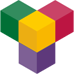 Δομή Απασχόλησης & Σταδιοδρομίας
Διασυνδεθείτε

Η Δ.Α.ΣΤΑ. Δ.Π.Θ. εκπέμπει ραδιοφωνικά μέσα από τη συχνότητα του δημοτικού ραδιοφώνου Ξάνθης
Κάθε Παρασκευή στις 11:00 π.μ.  
Και διαδικτυακά μέσω
Site: http://www.radio899.gr


Στην σελίδα dasta.duth.gr/?q=diasyndetheite θα βρείτε:
Live Streaming
Newsletter
Αρχείο συνεντεύξεων
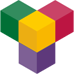 Δομή Απασχόλησης & Σταδιοδρομίας
Κοινωνικά Δίκτυα

Παρουσία της ΔΑΣΤΑ του Δ.Π.Θ. στα κοινωνικά δίκτυα:
Facebook :   	  career.duth.gr
Twitter :    		  @career_duth
Google Plus :       Γραφείο Διασύνδεσης Δ. Π. Θ.
Linkedin : 		  career DUTH

Social network email accounts : career.duth.gr@gmail.com
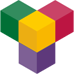 Δομή Απασχόλησης & Σταδιοδρομίας
Επισκεψιμότητα της ΔΑΣΤΑ

Έτος 2017- 1.886.855 επισκέψεις
Έτος 2016- 1.851.187 επισκέψεις
Έτος 2015- 1.815.656 επισκέψεις
Έτος 2014- 2.174.364 επισκέψεις
Έτος 2013- 2.726.352 επισκέψεις
Έτος 2012 - 2.803.061 επισκέψεις
Έτος 2011 - 2.674.437 επισκέψεις
Έτος 2010 - 2.326.655 επισκέψεις
Έτος 2009 - 1.533.051 επισκέψεις
Έτος 2008 - 903.585 επισκέψεις
Έτος 2007 - 401.845 επισκέψεις
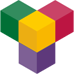 Δομή Απασχόλησης & Σταδιοδρομίας
Γράφημα Επισκεψιμότητας Δικτυακού Τόπου:
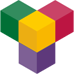 Δομή Απασχόλησης & Σταδιοδρομίας
Μηνύματα Επισκεπτών

Θέμα: ΕΥΧΑΡΙΣΤΩ
Επικοινωνώ για να σας πω ένα μεγάλο  ευχαριστώ.
Ευχαριστώ που δουλεύετε με τόση προσοχή,  μεθοδικότητα κ ευαισθησία. Η δουλειά σας  είναι μεγάλο στήριγμα για εμένα κ πολλούς  συνομήλικους μου. Ευχαριστούμε που είστε  δίπλα μας κ είστε ίσως οι μόνοι πέρα από  την οικογένειά μας που μας βοηθάτε  ουσιαστικά.
Παρά την πολύμηνη πια παραμονή μου στους  καταλόγους του ΟΑΕΔ, επισκέπτομαι  καθημερινά την σελίδα σας ελπίζοντας σε  κάτι. Στηριζόμενη στη δουλειά σας.
Μη σταματάτε αυτή την προσπάθεια! Σας  χρειαζόμαστε περισσότερο από ποτέ!

Μ. (09/05/2012)
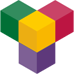 Δομή Απασχόλησης & Σταδιοδρομίας
Μηνύματα Επισκεπτών

Συγχαρητήρια για την εκπληκτική δουλειά  σας!!!
Είστε από τα καλύτερα γραφεία διασύνδεσης  όχι μόνο των περιφερειακών πανεπιστημίων αλλά και από των κορυφαίων υποτίθεται  πανεπιστημίων της χώρας... Πιστεύω ότι  καλύπτετε τις οποιεσδήποτε απαιτήσεις  όλων των πτυχιούχων αφού παρέχετε πληροφόρηση από τον τομέα της εργασίας,  των υποτροφιών, των μεταπτυχιακών - διδακτορικών σπουδών μέχρι και της  ακαδημαϊκής καριέρας και των σεμιναρίων... Συνεχίστε...

Π.Π. (21-4-2012)

Σας συγχαίρω για τη μοναδική ιστοσελίδα σας

Σ.Β. (31-10-2011)
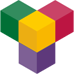 Δομή Απασχόλησης & Σταδιοδρομίας
Τρίπτυχο της Δομής Απασχόλησης & Σταδιοδρομίας


Πάθος
Υπομονή
Επιμονή
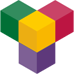 Δομή Απασχόλησης & Σταδιοδρομίας
Στόχος


Να ανοίγουμε ένα παράθυρο στον κόσμο της Γνώσης & να παρέχουμε υπηρεσίες για το δικαίωμα στην Ελπίδα